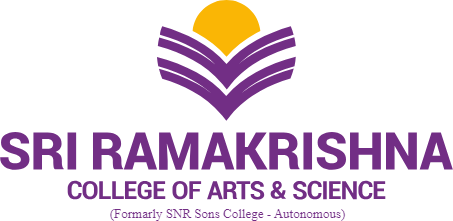 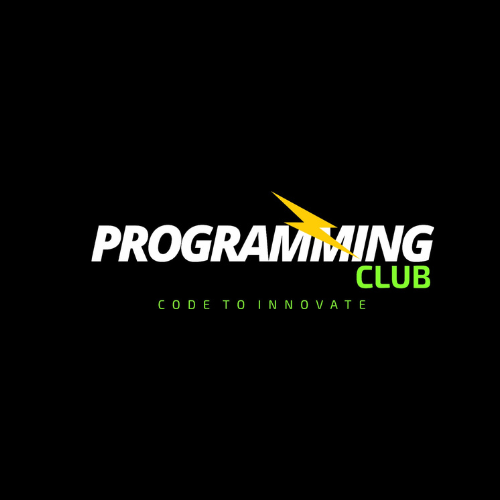 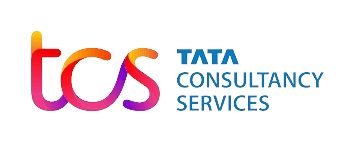 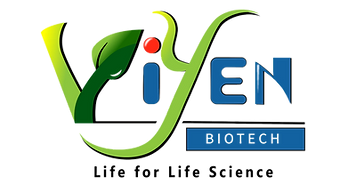 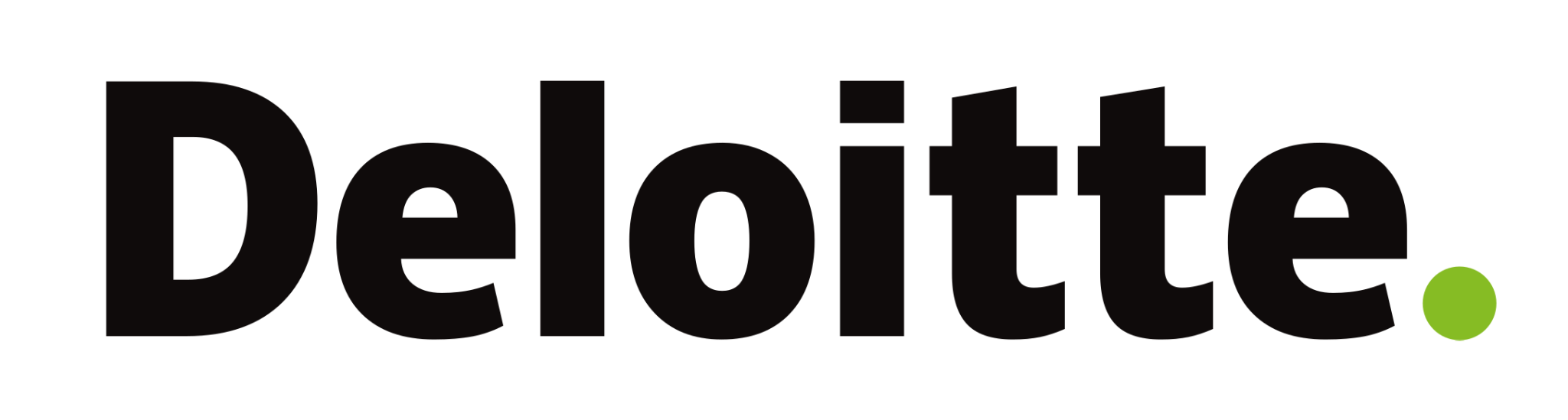 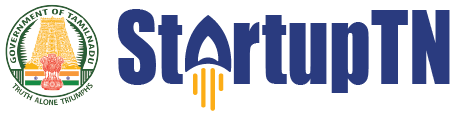 Basic Details of the Team and Problem Statement
PS ID:    

Problem Statement Title: 

Team Name: 

Team Leader Name: 

Institute Name:
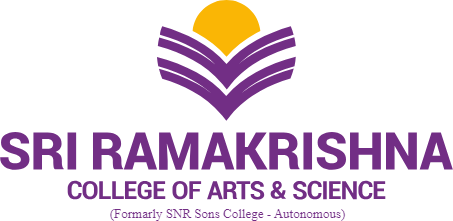 Idea/Approach Details
Flowchart:
Technology stack:
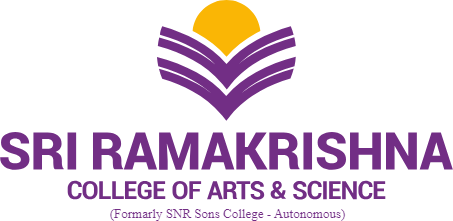 2
Idea/Approach Details
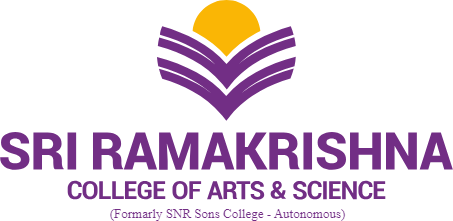 2
Use Cases:
Dependencies / Show stopper :
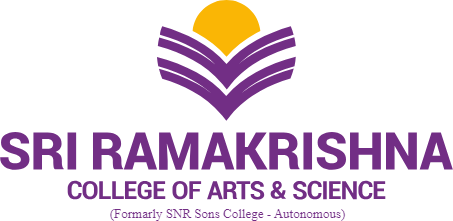 3
Team Member Details
Team Leader Name:
Branch: 	Stream: 	Year: 
Team Member 1 Name: 
Branch: 	Stream: 	Year:  
Team Member 2 Name: 
Branch: 	Stream: 	Year: 
Team Member 3 Name: 
Branch: 	Stream: 	Year:
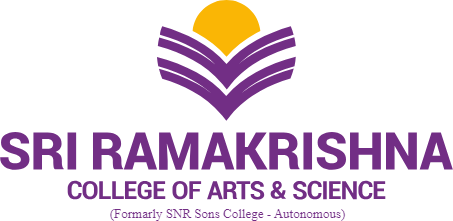